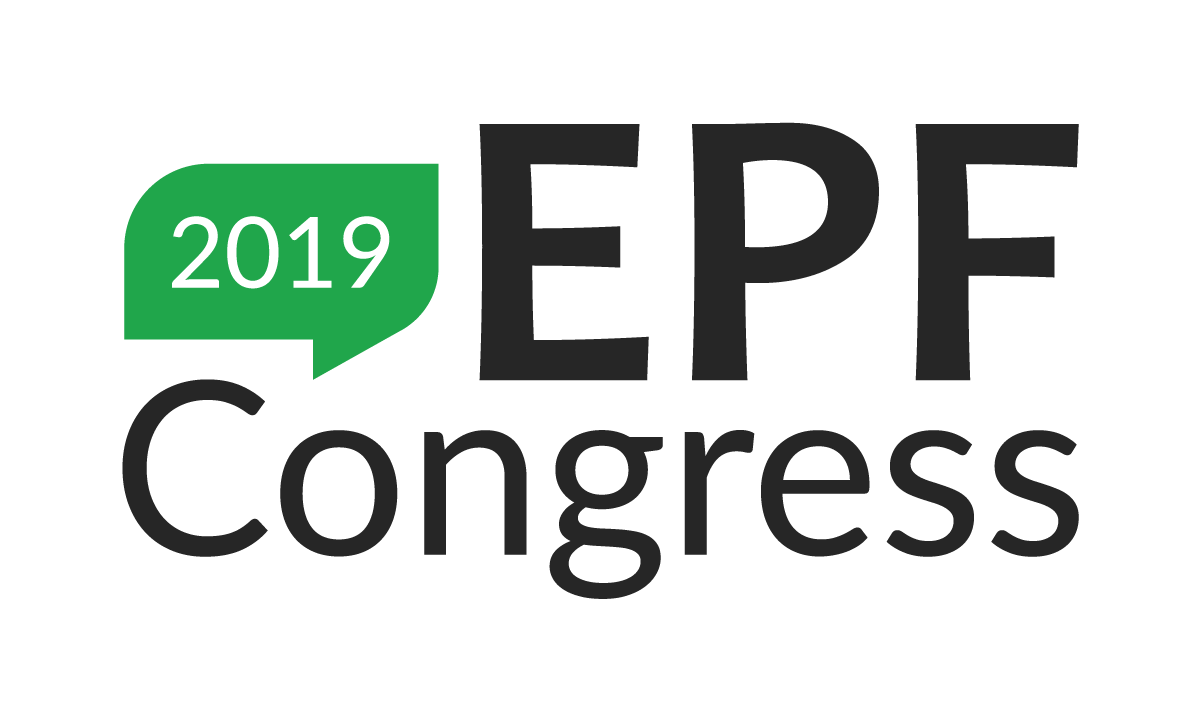 Why patient involvement
Sara Riggare, doctoral student living with Parkinson’s diseaseKarolinska Institutet, Stockholm, Sweden
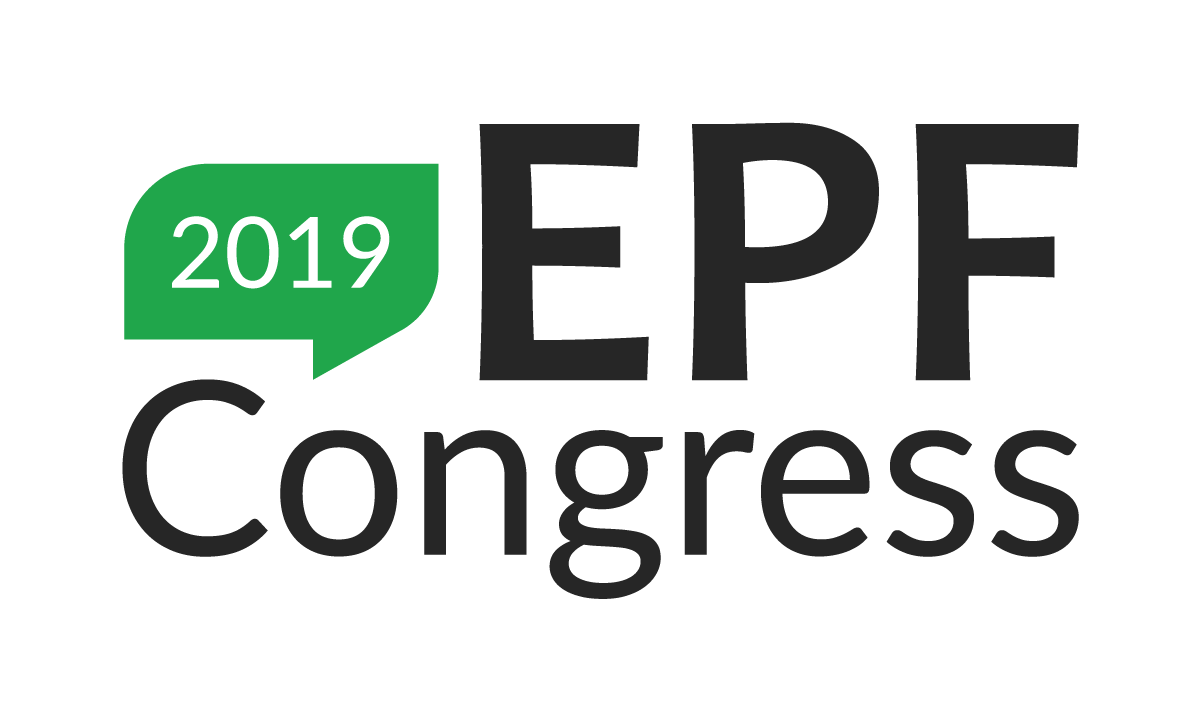 12/11/2019
#EPFCongress19
My journey from scared and insecure patient to proud Patient Activist and Patient Researcher
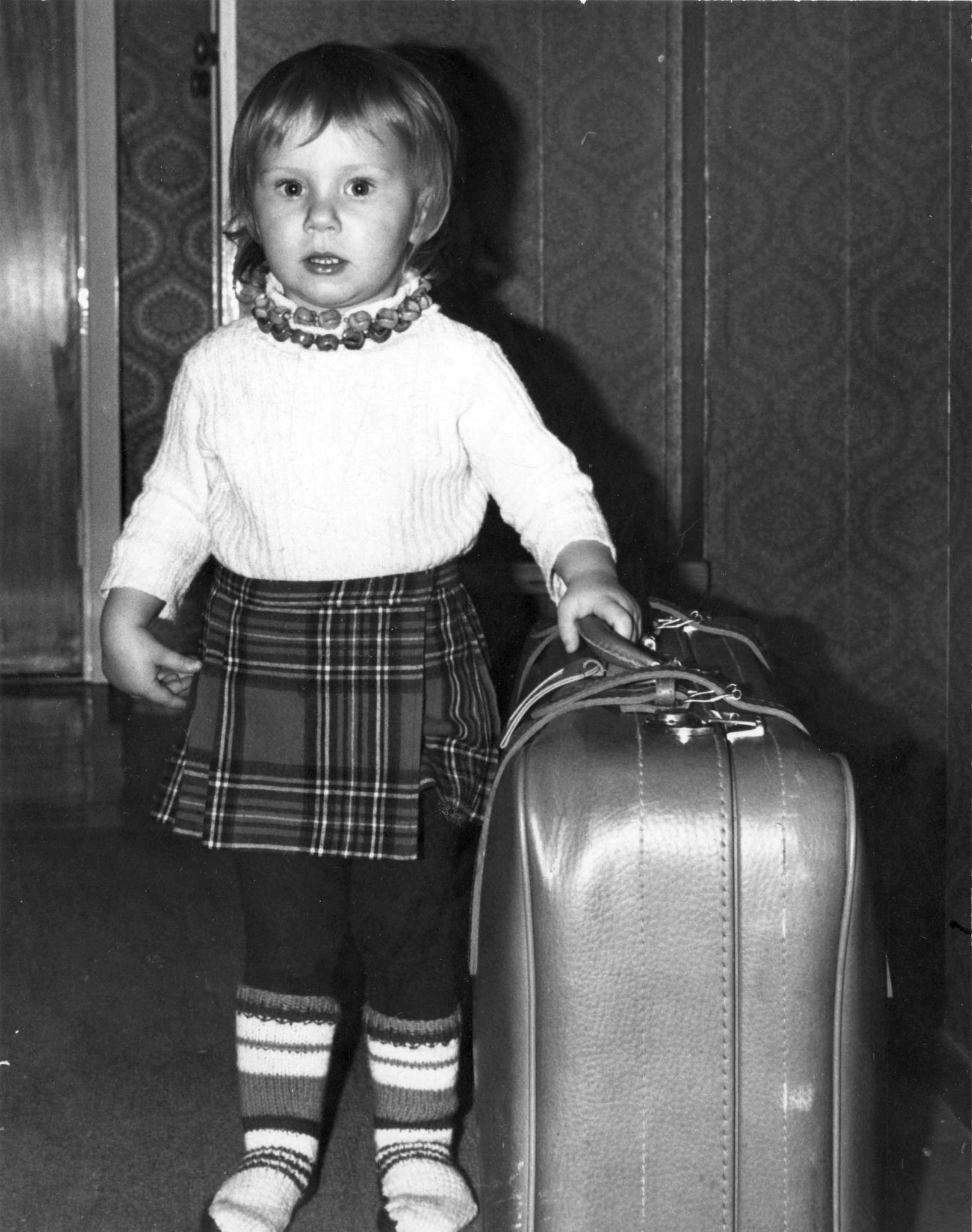 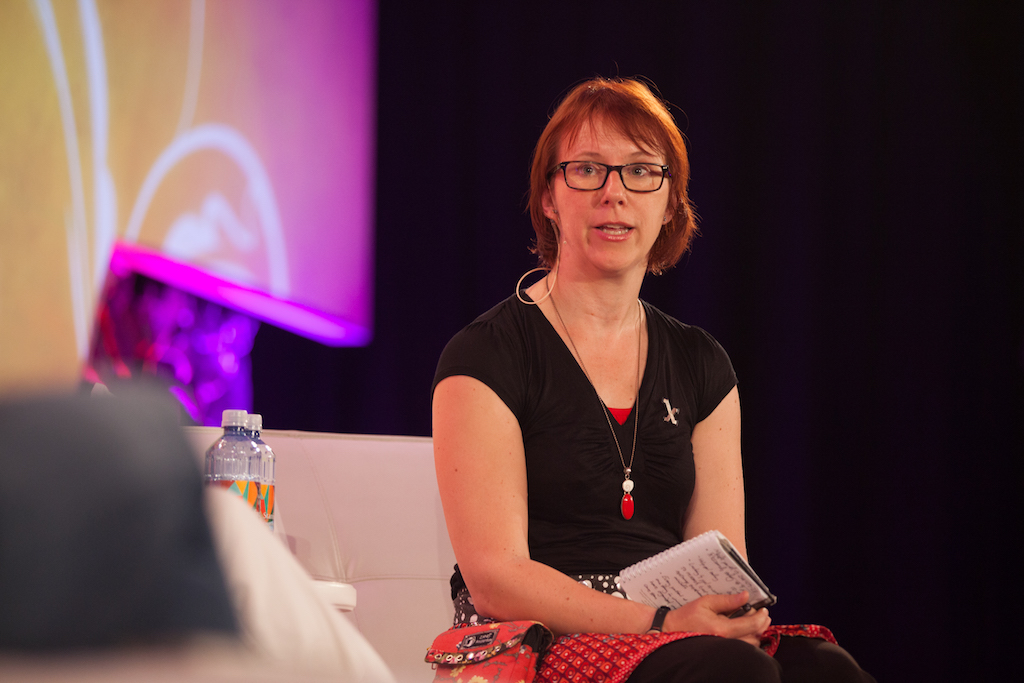 [Speaker Notes: My life has been a journey since a very young age and today I want to tell you about my patient journey: From a scared and insecure patient to the proud Lead User Patient that I am today.]
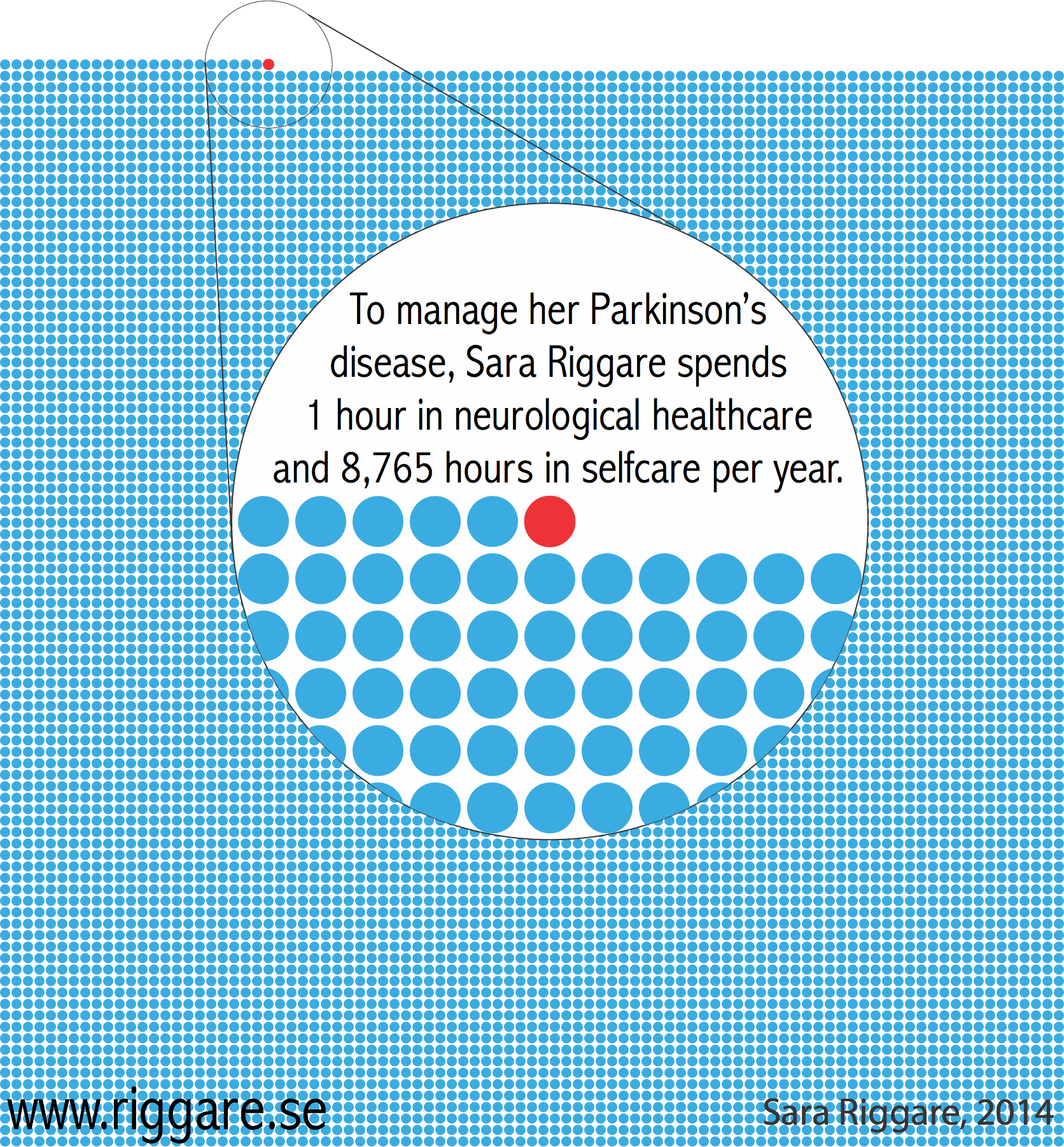 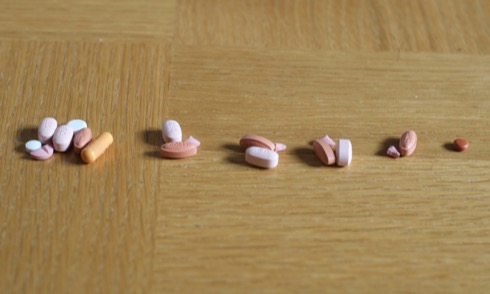 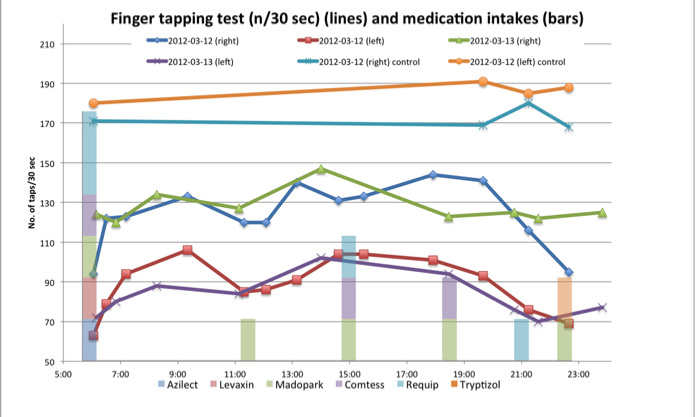 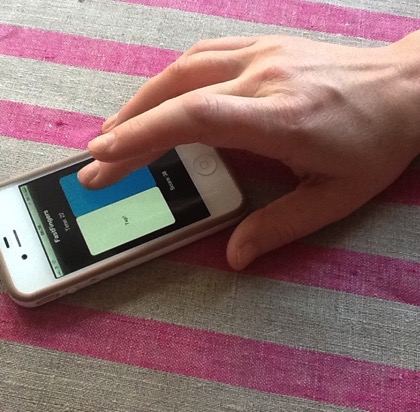 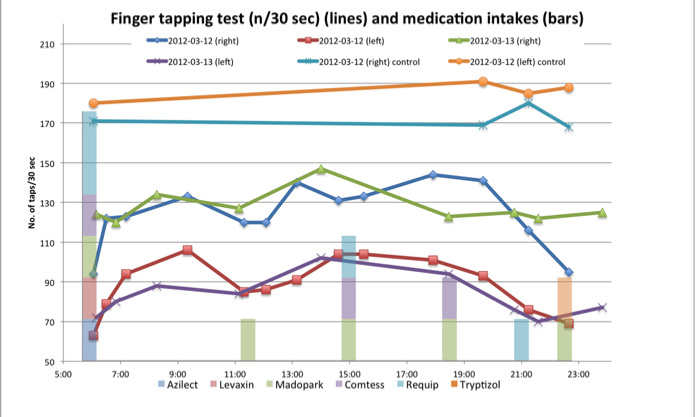 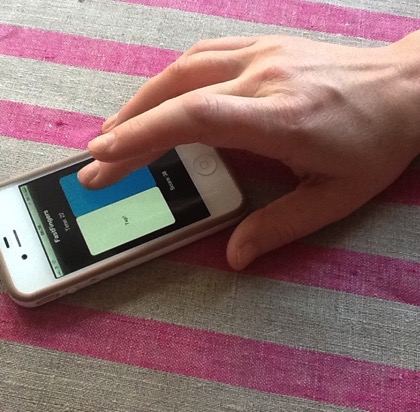 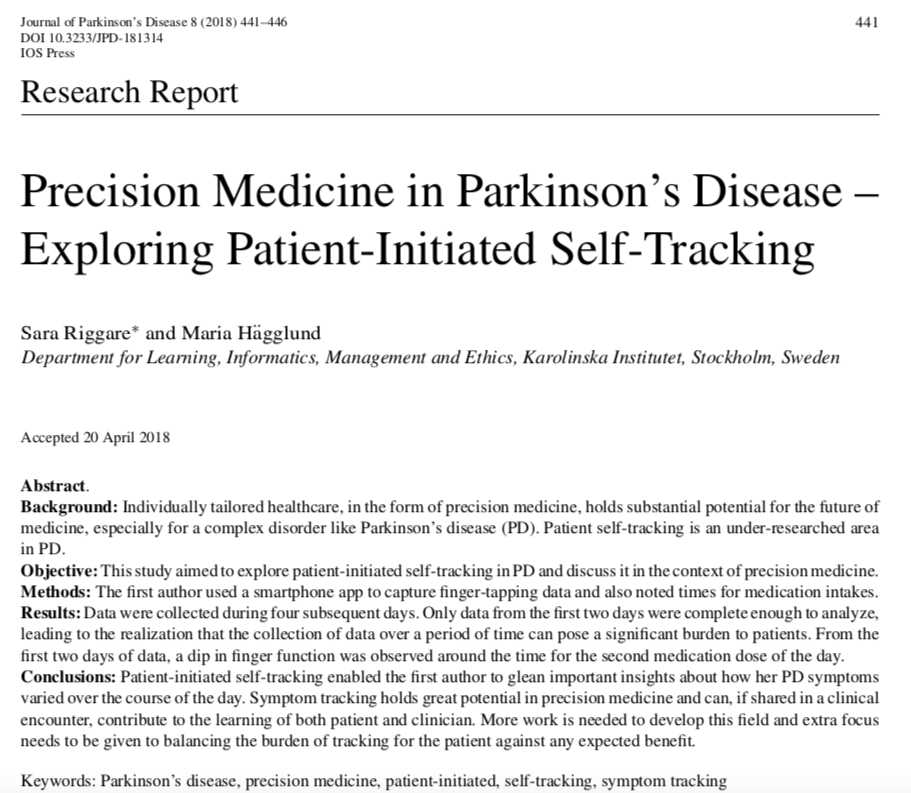 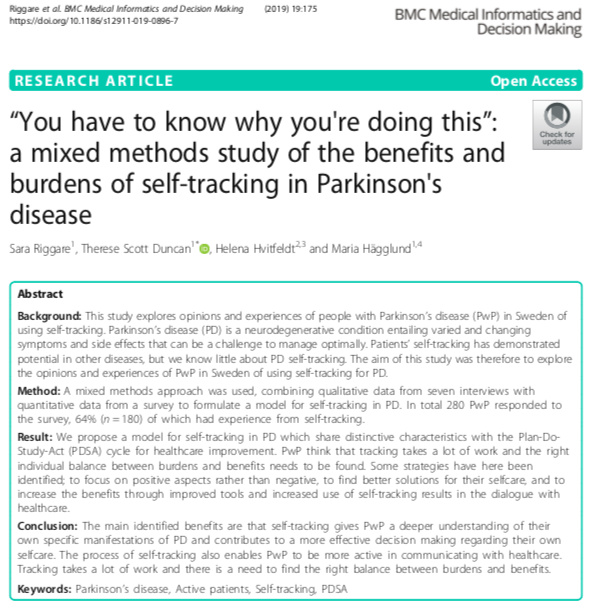 Individual circumstances (genetics, social, environment)50%
Health
Behavioural patterns (selfcare)40%
Healthcare10%
Adapted from: S. A. Schroeder, “We Can Do Better - Improving the Health of the American People,” N. Engl. J. Med., vol. 357, no. 12, pp. 1221–1228, 2007.
Research
[Speaker Notes: Sara: Som ni säkert känner till så]
“Self-care is the ability of individuals, families and communities to promote health, prevent disease, maintain health, and to cope with illness and disability with or without the support of a healthcare provider”.[World Health Organization]
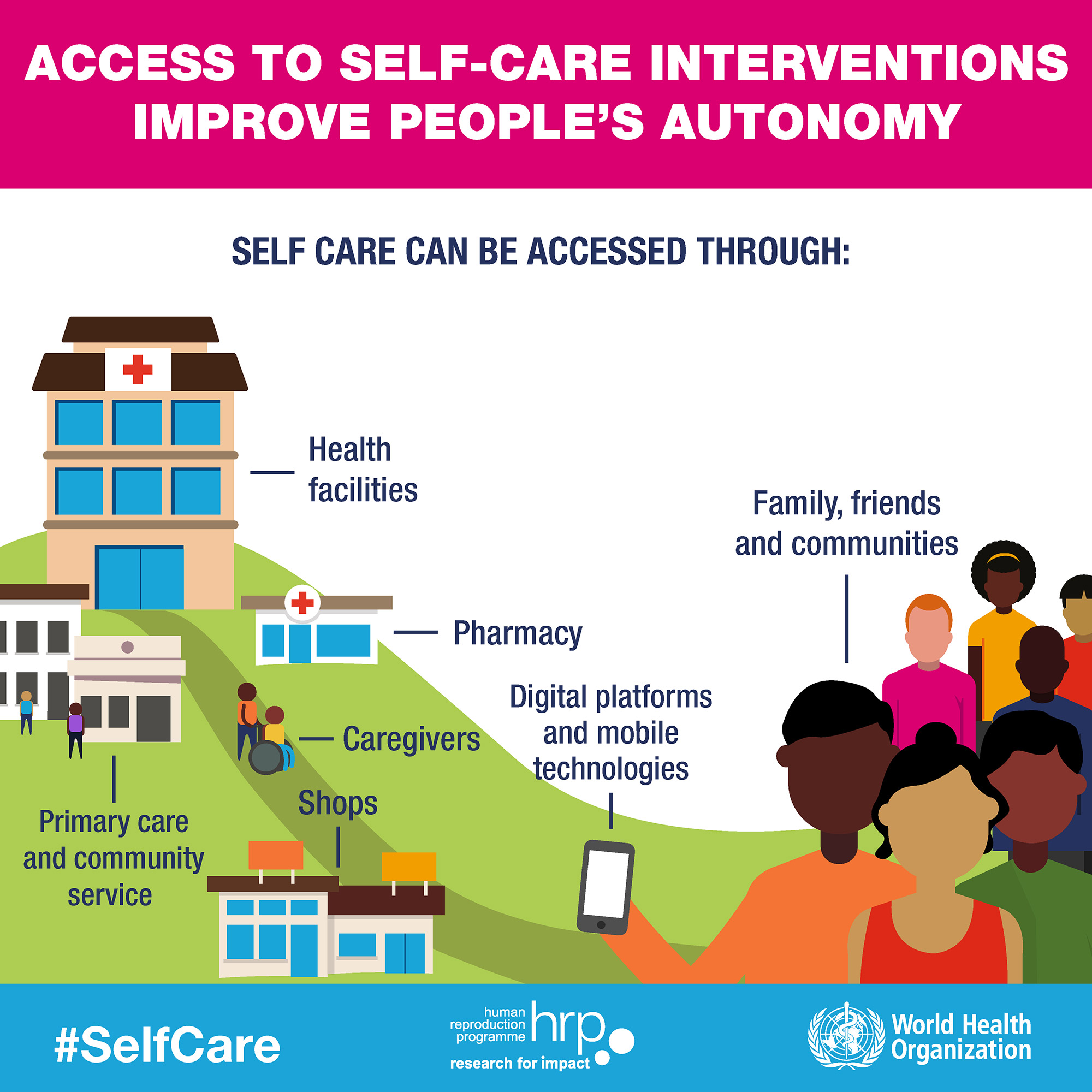 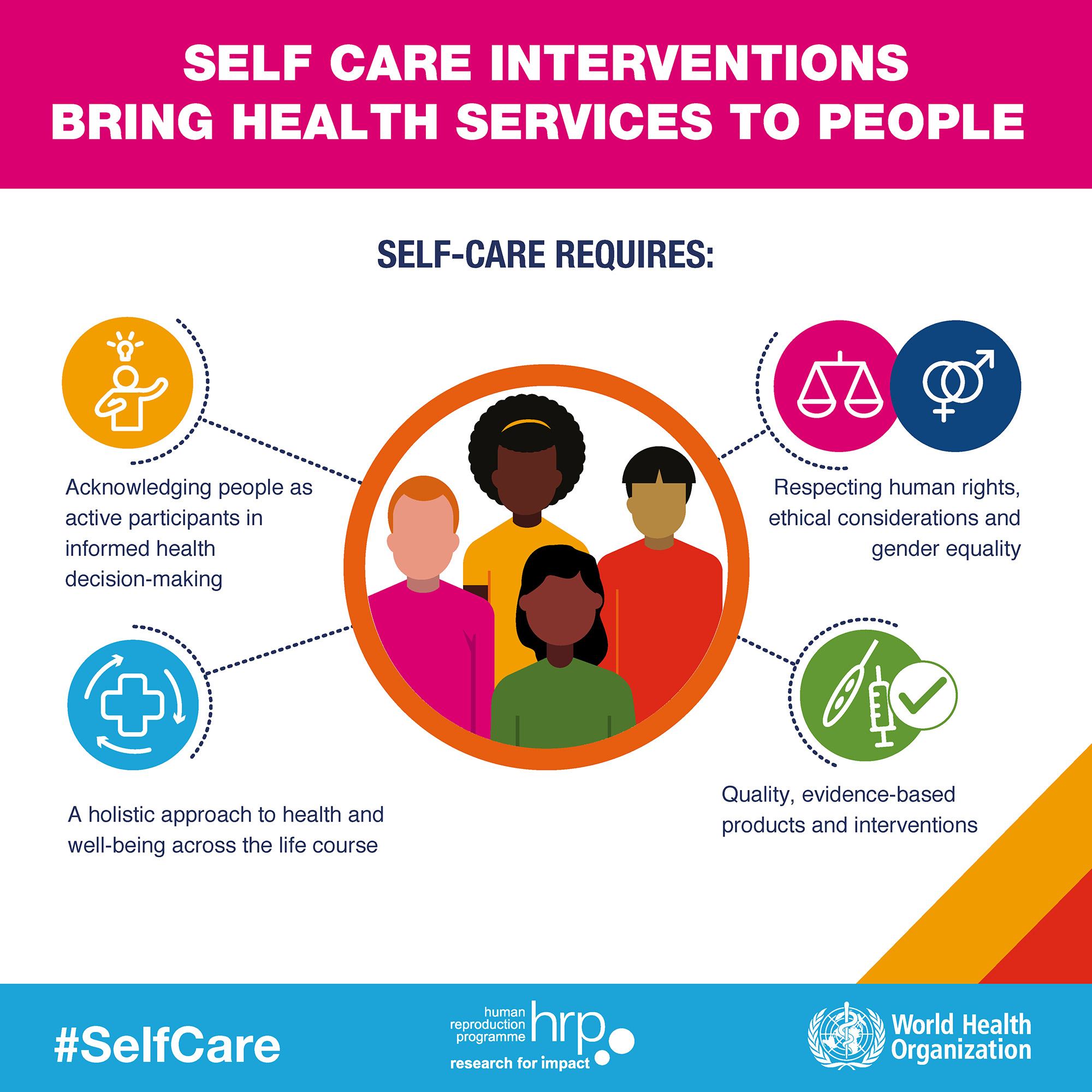 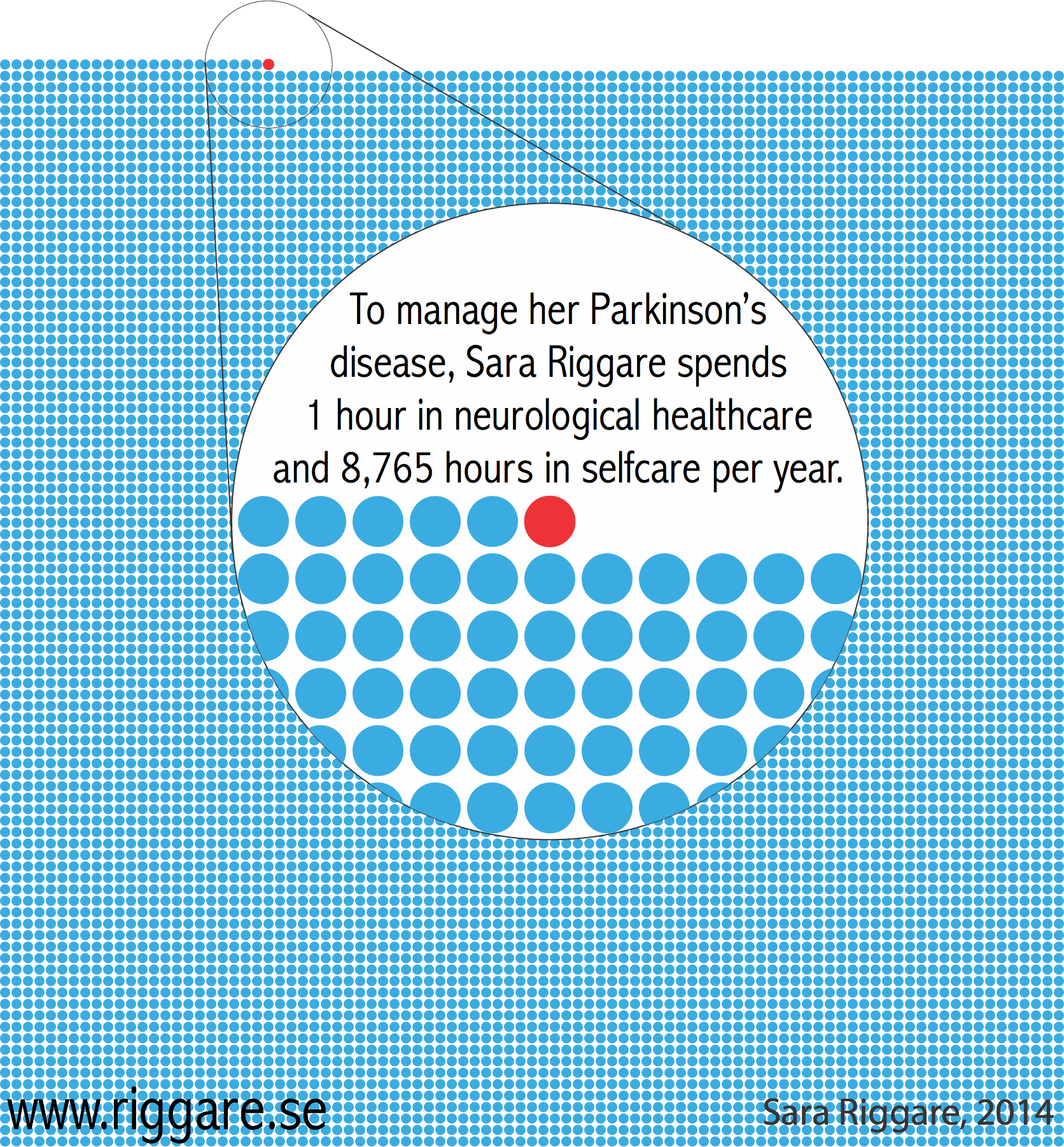 Framework of patients’ & carepartners’ lead user competences (preliminary findings)
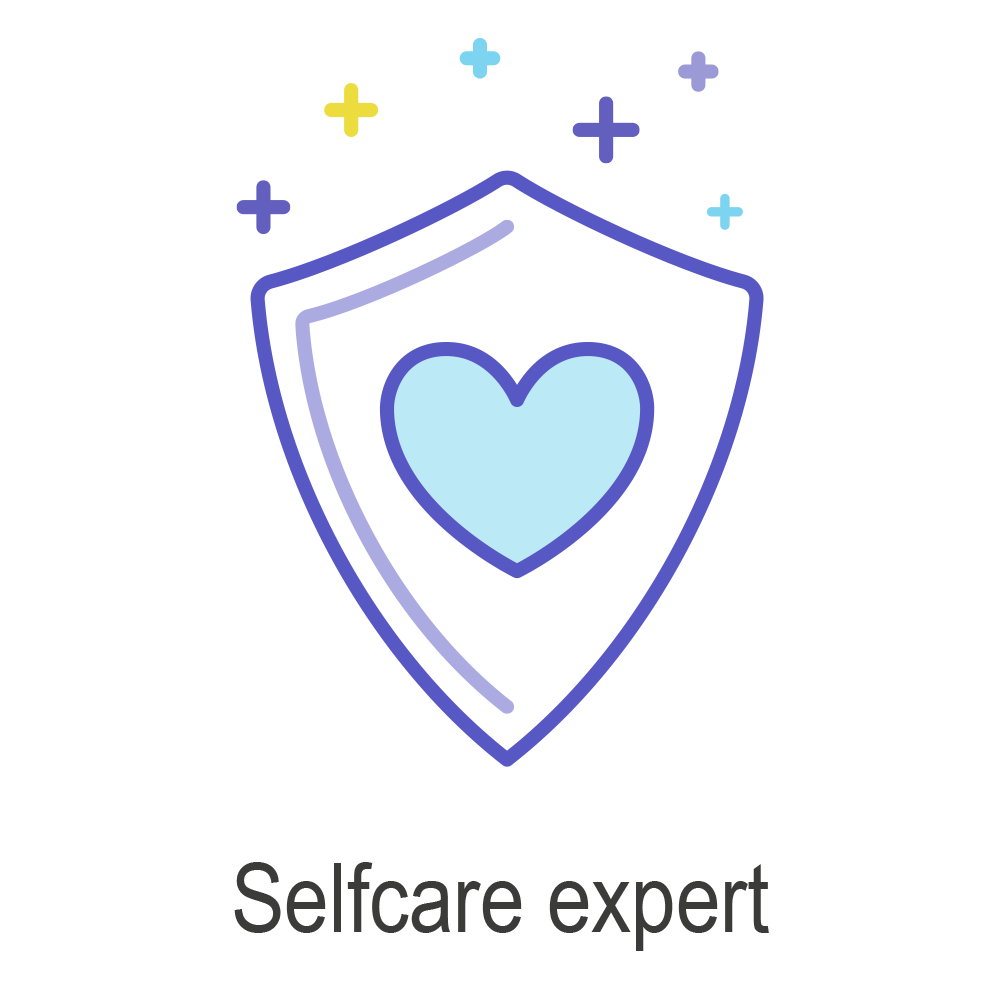 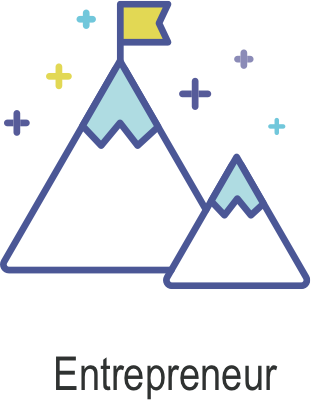 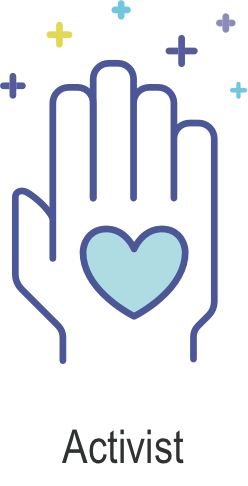 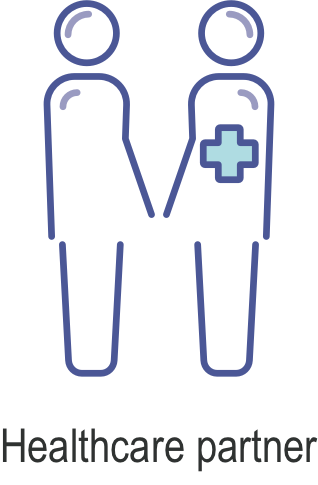 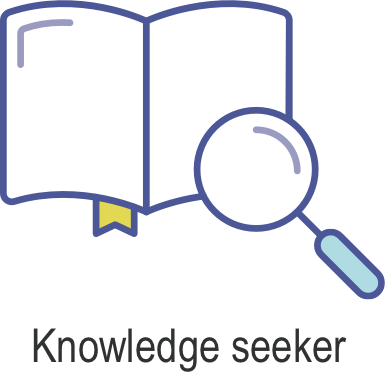 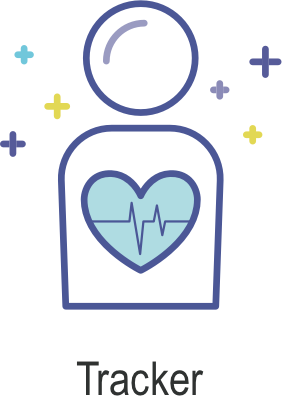 Supported by technology
Healthcare related
Research driven
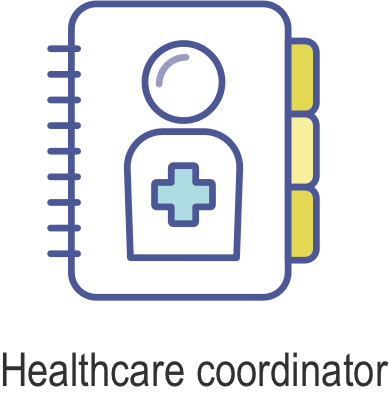 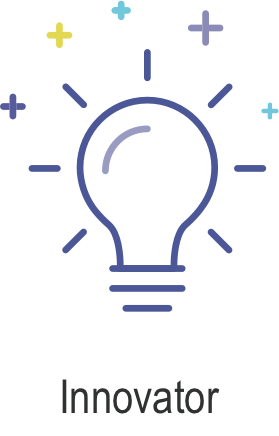 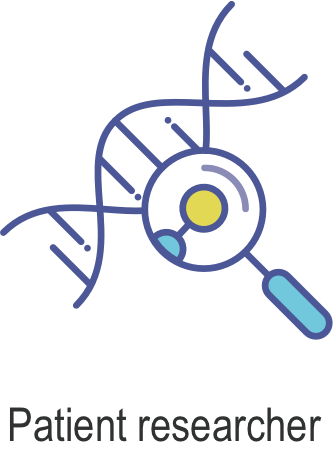 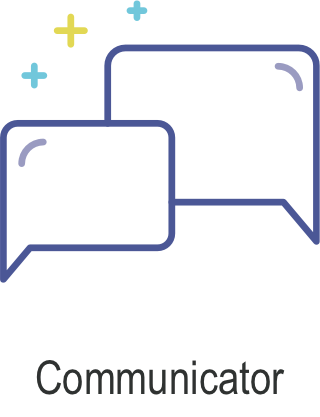 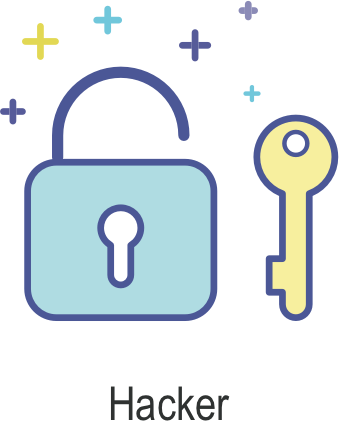 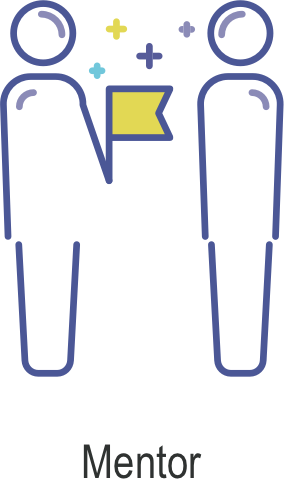 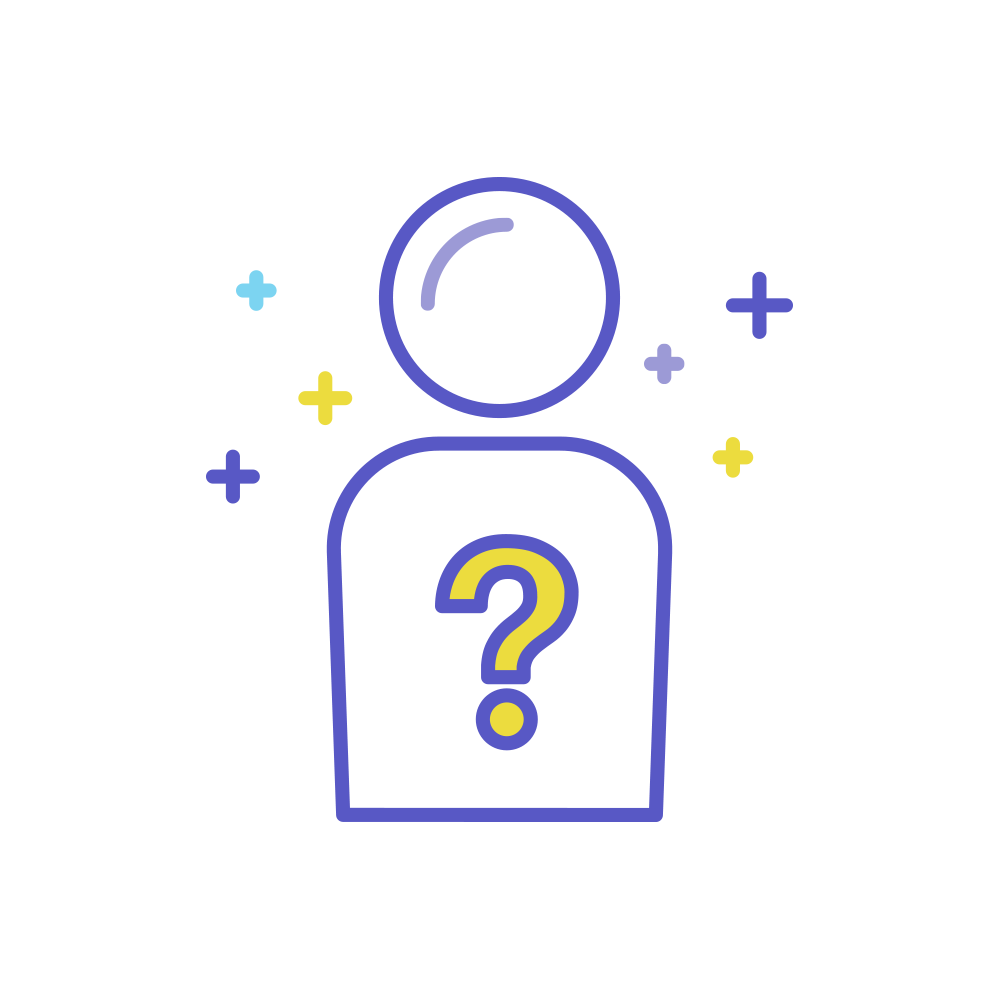 Idea-driven
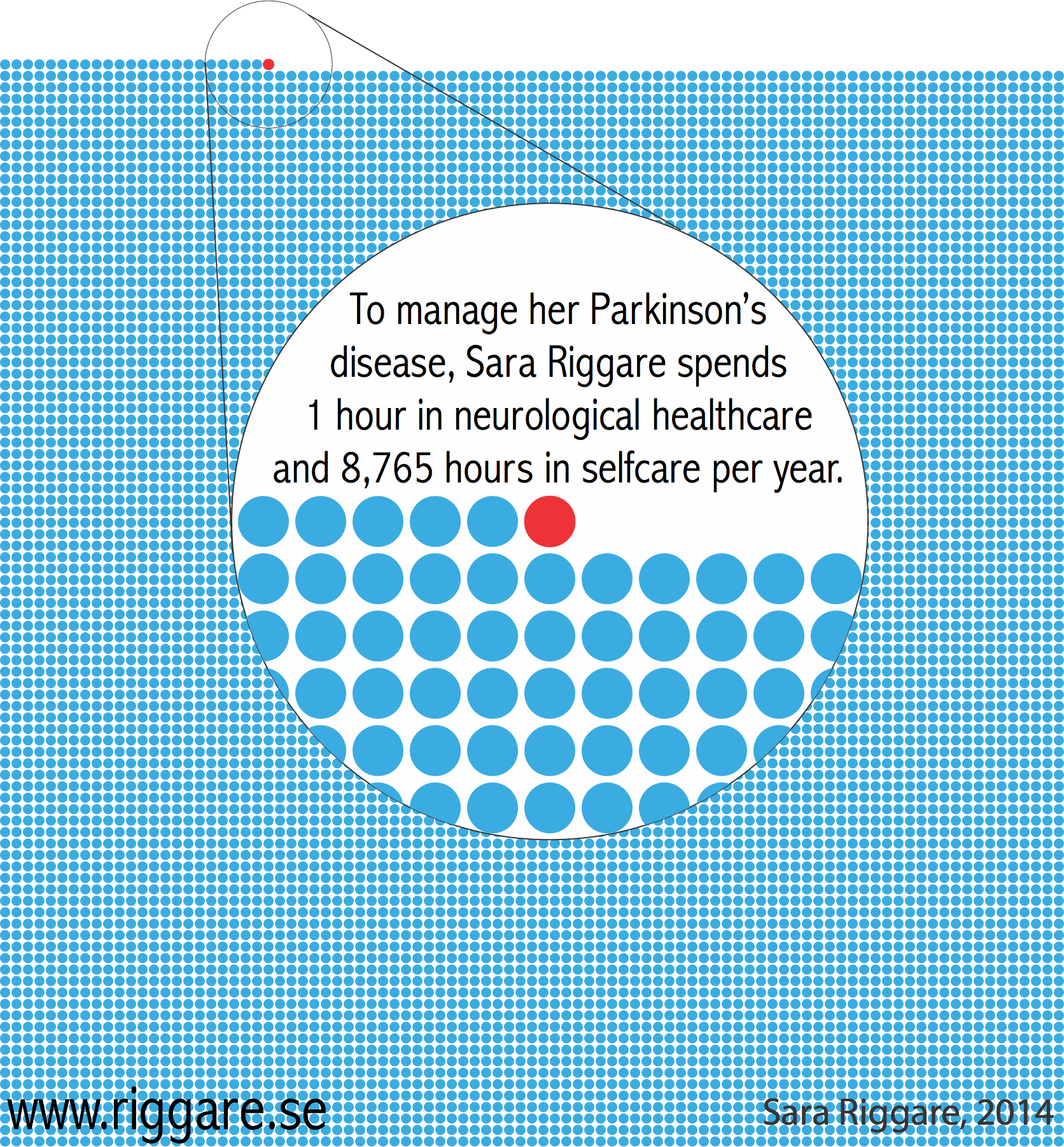 Email: sara@riggare.se
Website: www.riggare.se
Thank you!